HNÍZDA PTÁKŮ 
NA JAŘE
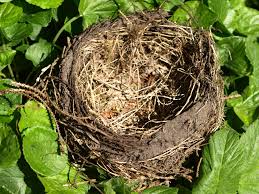 SÝKORA KOŇADRASÝKORA MODŘINKA
HNÍZDO A VAJÍČKA SÝKORY
DROZD ZPĚVNÝ A JEHO HNÍZDO
KOS A JEHO HNÍZDO S VEJCI ...
PAN KOS A PANÍ KOSOVÁ ...
A NAŠE ZNÁMÉ VLAŠTOVKY ...
ČÁPI SE VRACEJÍ DO SVÝCH HNÍZD
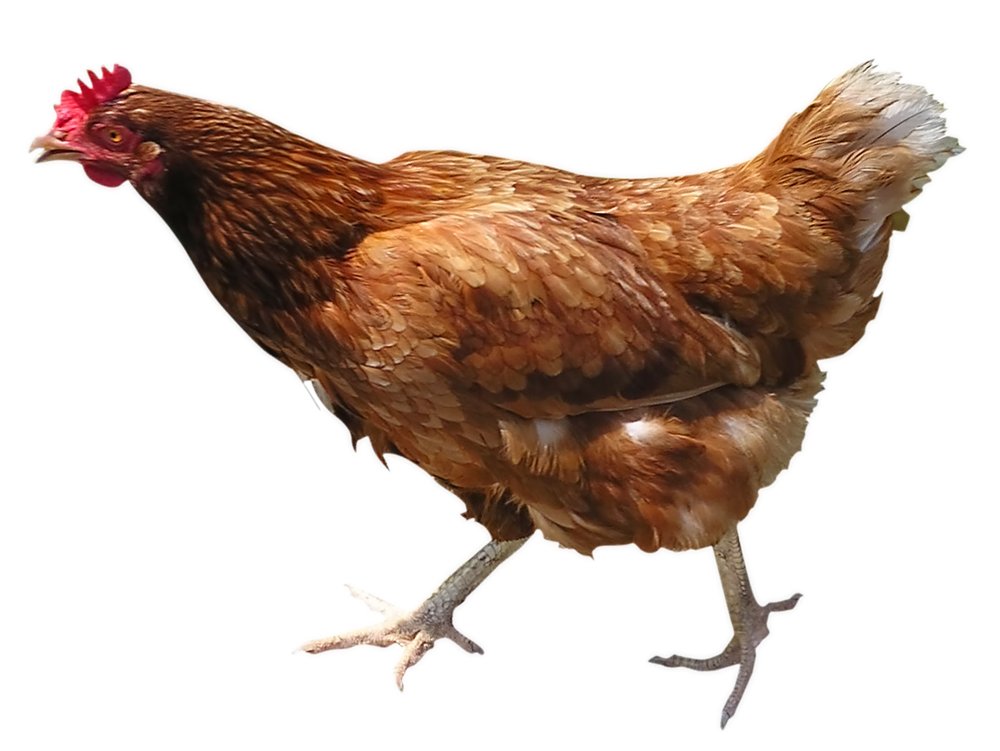 SLEPICE ...
VEJCE ….
BAŽANT ...
SLEPIČÍ VEJCE A ŠKÁLA VAJEC ...
A víte, jak to dělá se svými vajíčky kukačka ???